LES SAPEURS-POMPIERS ESPAGNOLS ET LA DÉSINCARCÉRATION
LE CONSORTIUM DÉPARTEMENTAL DE POMPIERS DE VALENCIA
José Rodilla. Sergent Chef de Garde de Zone.
En 2009 une étude de la “Plateforma Unitaria de Bomberos” (PUB) a recensé  en Espagne, 21.344 sapeurs-pompìers
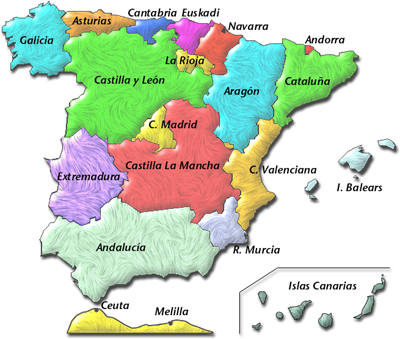 L´Espagne est divisée administrativement en Comunidades, provinces et mairies . 
Le gouvernement espagnol a transféré  les compétences de la gestion et organisation de Services d’Urgence aux gouvernements régionaux, mais ont trouve aussi des Services Incendies Secours gérés par les provinces et par des mairies. Certaines provinces ont privatisé leur Service Incendie et Secours.
Les sapeurs-pompiers espagnols et la désincarcération 
Consortium Départemental Pompiers de Valencia)
Deux cas extrêmes pour comprende la disparité des “Services Incendies et Secours” espagnols
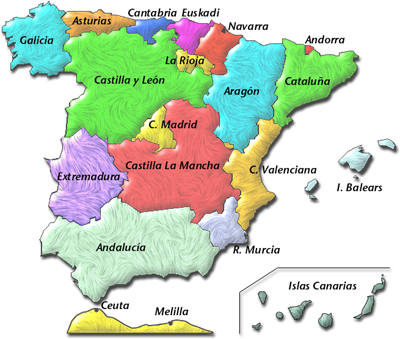 Région de Galicia:  

 31 CS 
 25 dentre eux sont gérés par 3 entreprises
  privées.
Quantité de pompiers de garde par jour dans les CS de gestion privée:  2 ou 3
Municipalité de Madrid.

Les pompiers desincarcérent les blessés, mais la manipulation et extraction des víctimes est faite par le SAMUR de Madrid
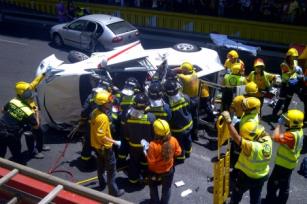 Sur cette photo ont peut compter 7 pompiers et 13 sanitaires du SAMUR
Les sapeurs-pompiers espagnols et la désincarcération 
Consortium Départemental Pompiers de Valencia)
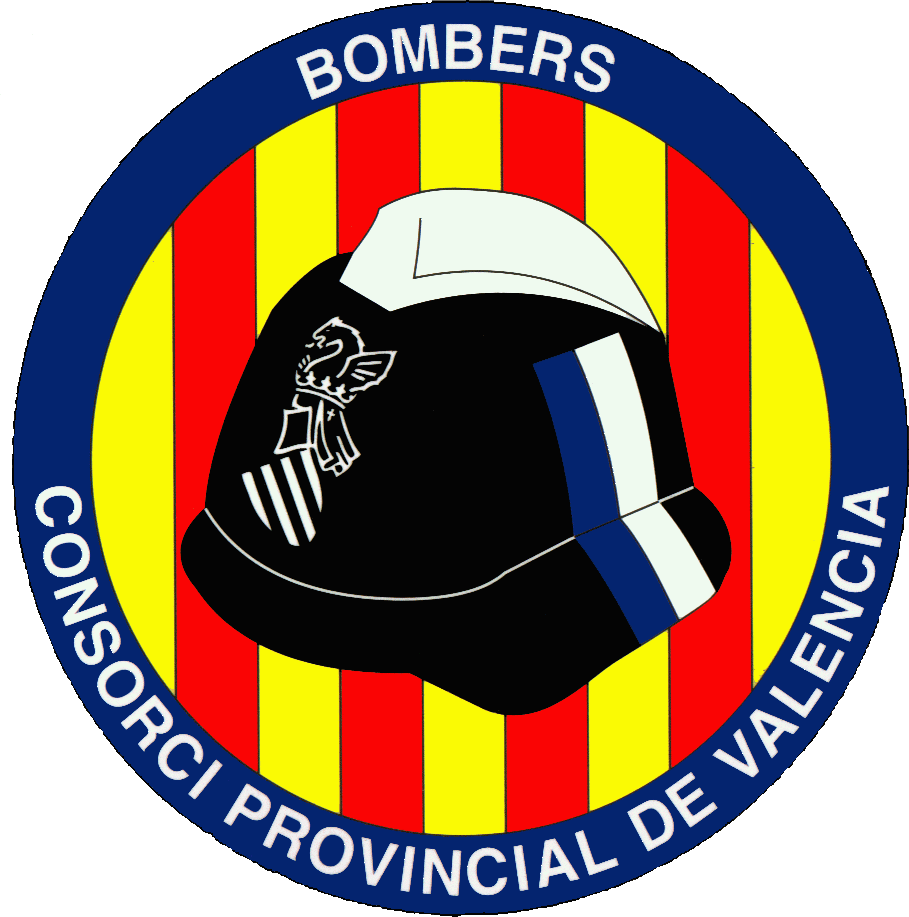 Consortium Départemental de Pompiers de Valencia
Les sapeurs-pompiers espagnols et la désincarcération 
Consortium Départemental Pompiers de Valencia)
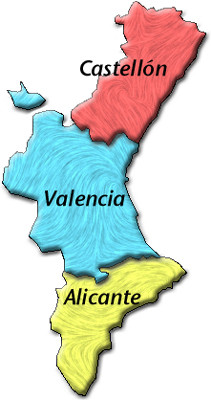 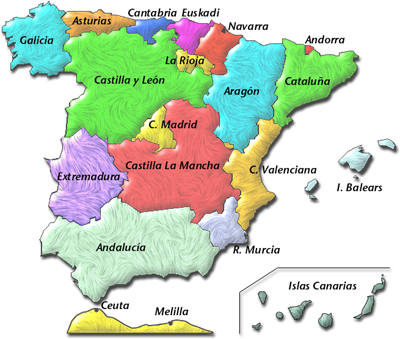 Province de Valencia
Espagne
 est formée par 17 communautés
Les sapeurs-pompiers espagnols et la désincarcération 
Consortium Départemental Pompiers de Valencia)
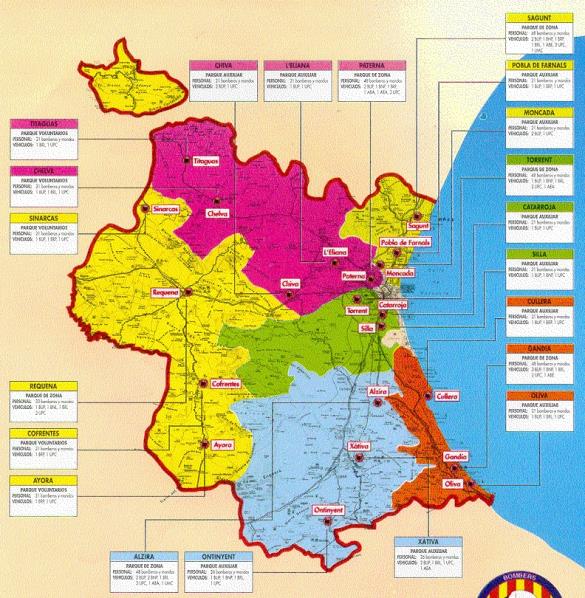 Le Consorcio Provincial de Bomberos de Valencia, couvre tous les sinistres de la province de Valencia, sauf en ce qui concerne la municipalité de la ville de Valencia, qui a son propre SIS.






La province est partagée en 6 Zones Opérationnelles, chaque Zone a 3 CS de SP professionnel, sauf la 6 qui en n´a 2
Province  de Valencia
10.763 km2
 266 municipalités
 2.575.000 ha
24 CS de pompiers
 17 CS de professionnels 
 07 CS de volontaires
110 professionnels  de garde par jour
35 volontaires  localisables
Les sapeurs-pompiers espagnols et la désincarcération 
Consortium Départemental Pompiers de Valencia)
TOTAL PERSONNEL CONSORTIUM DÉPARTEMENTAL
 DE POMPIERS DE VALENCIA
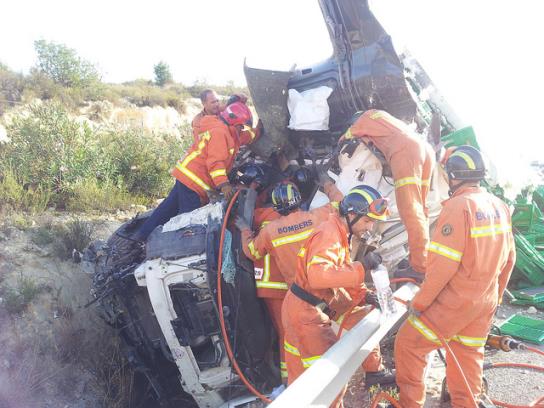 Personnel Administratif				104
 Pompiers professionnels (CS et CODIS)	718 
 Pompiers Volontaires					155
Les sapeurs-pompiers espagnols et la désincarcération 
Consortium Départemental Pompiers de Valencia)
MOYENS DISPONIBLES DANS CHAQUE ZONE OPÉRATIONNELLE
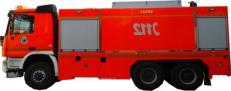 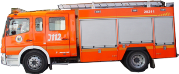 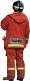 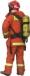 1 FPT
1 CCGC
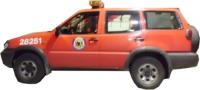 1 Caporal + 7 pompiers
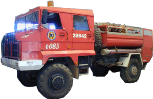 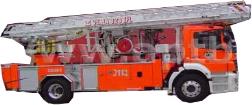 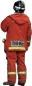 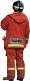 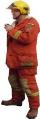 1 CCF
1 ABE
CS PRINCIPAL DE ZONE
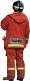 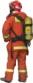 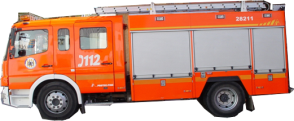 1 Sergent
Chef de Garde de Zone
1 Caporal + 3 pompiers
Maximum par Zone: 

 17 pompiers professionnels
 +  5 x ? Pompiers volontaires
 
Minimum par Zone:

 15 pompiers professionnels
 + 5 x ? Pompiers volontaires
CS 1 AUXILIAIRE
1 FPT
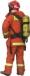 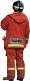 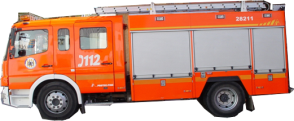 1 Caporal + 3 pompiers
CS 2 AUXILIAIRE
1 FPT
Les sapeurs-pompiers espagnols et la désincarcération 
Consortium Départemental Pompiers de Valencia)
BUP (Bomba Urbana Pesada)
Unité principale d´Intervention
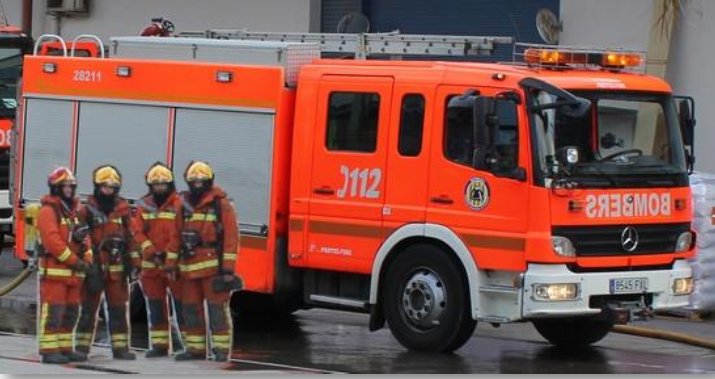 ¨Dotation standar: 1 Caporal/Chef d´Agrès + 1 conducteur + 1 binôme
Les sapeurs-pompiers espagnols et la désincarcération 
Consortium Départemental Pompiers de Valencia)
BUP: Bomba Urbana Pesada
(Pompe Urbaine Lourde)
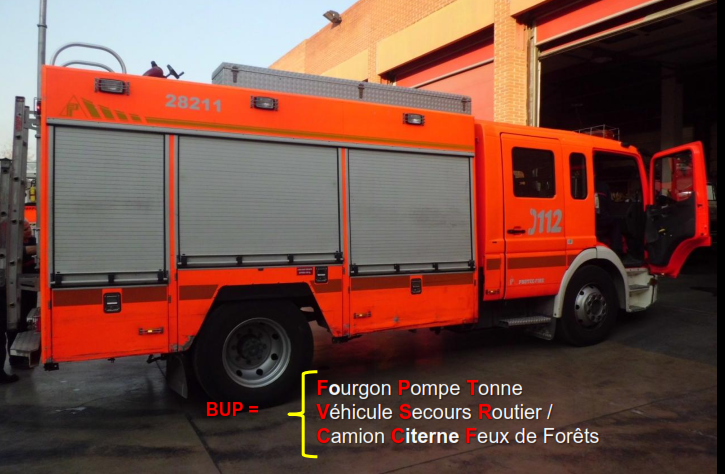 Les sapeurs-pompiers espagnols et la désincarcération 
Consortium Départemental Pompiers de Valencia)
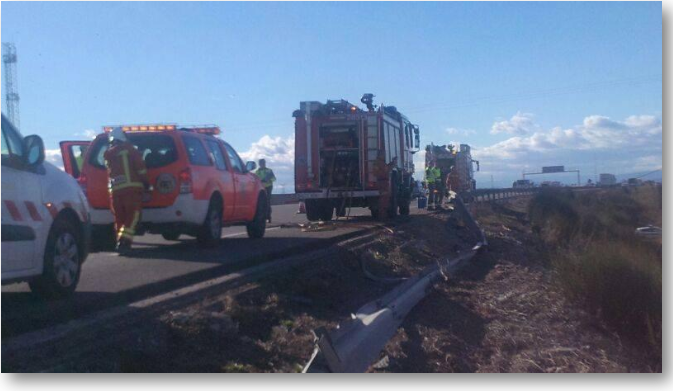 LA NORMALISATION DES PROTOCOLES DE MOBILISATION
“ACCIDENTS DE CIRCULATION”
Les sapeurs-pompiers espagnols et la désincarcération 
Consortium Départemental Pompiers de Valencia)
Les sapeurs-pompiers espagnols et la désincarcération 
Consortium Départemental Pompiers de Valencia)
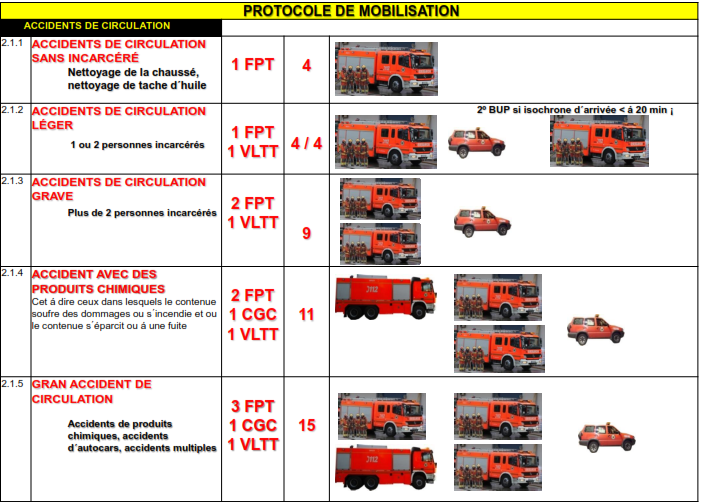 Les sapeurs-pompiers espagnols et la désincarcération 
Consortium Départemental Pompiers de Valencia)
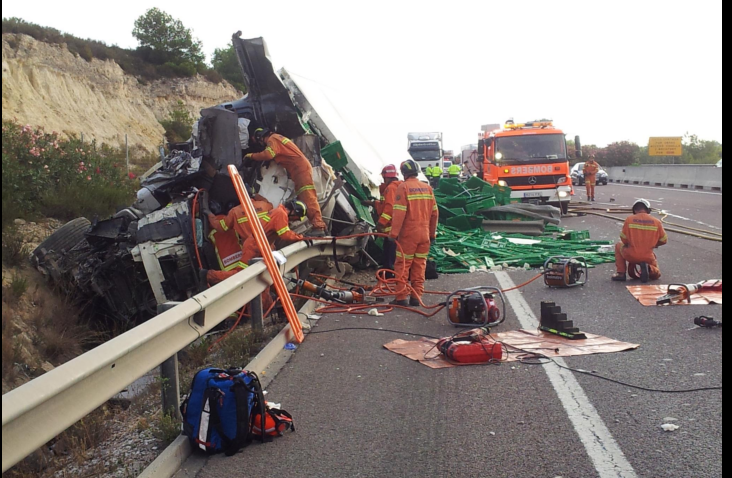 LA NORMALISATION DES OUTILS DISPONIBLES POUR 
ACCIDENTS DE CIRCULATION
Les sapeurs-pompiers espagnols et la désincarcération 
Consortium Départemental Pompiers de Valencia)
En 2004, une équipe de pompiers du CS de Gandía commence personnellement á participé au championnat d´Espagne du WRC (World Rescue Challenge) avec de très bons résultats, tant nationaux comme internationaux. Cela a fait parler à leur sujet dans les journaux, attirant l'attention de nos politiciens, ceci se sont intéréssé au sujet vue qu´ils pouvaient en profiter pour sortir dans la photo, télévision, internet et la presse. 

Tous les ans se célèbre dans la province une competition interne pour choisir les 2 meilleures équipes qui représenterons le “Consorcio Provincial de Bomberos de Valencia” au championnat d´Espagne de WRC et  si les résultats et le budget le permettent de participer au Mondial de WRC. 

Depuis 2004, le Consortium a été parmi les 3 meilleures équipes en Espagne au WRC ce qui a contribué à ce que nos responsables opérationnels puissent convaincre nos politiques pour investir dans les matériels et la formation de notre personnel pour la désincarcération. Le protocole actuel du Consortium de Valencia, est basé à ce jour dans l'expérience acquise par nos équipes dans ces compétitions, les adaptant à la réalité d'un accident de circulation avec de vraies victimes.
Les sapeurs-pompiers espagnols et la désincarcération 
Consortium Départemental Pompiers de Valencia)
Championnat d´Espagne WRC 2013
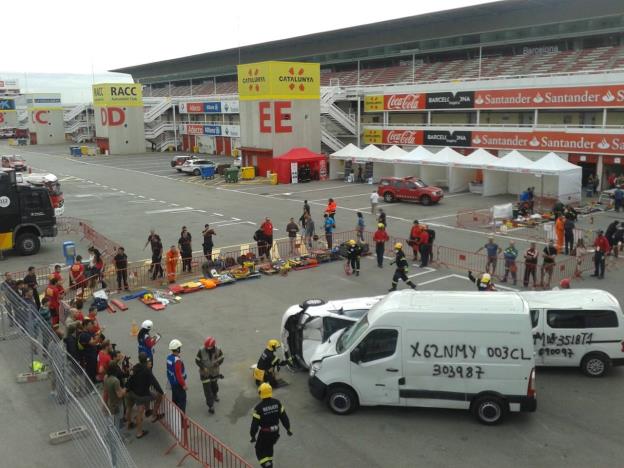 Les sapeurs-pompiers espagnols et la désincarcération 
Consortium Départemental Pompiers de Valencia)
Équipes du Consortium Valencia dans championnat WRC
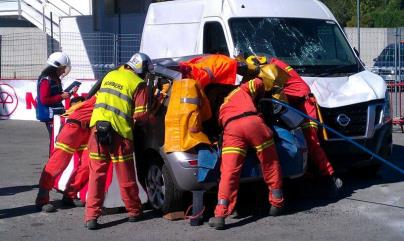 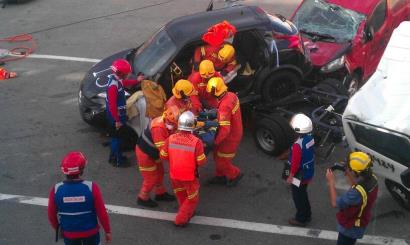 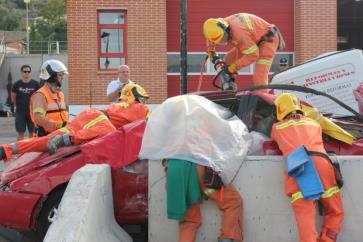 Les sapeurs-pompiers espagnols et la désincarcération 
Consortium Départemental Pompiers de Valencia)
Équipes du Consortium Valencia dans championnat WRC
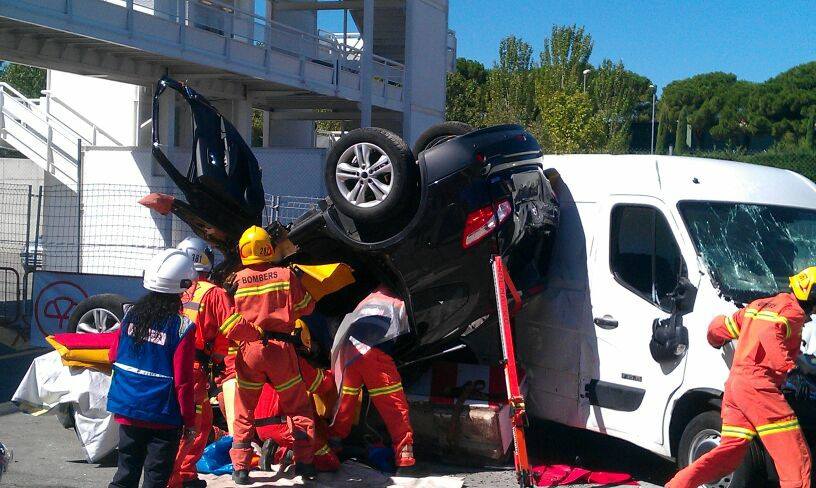 Les sapeurs-pompiers espagnols et la désincarcération 
Consortium Départemental Pompiers de Valencia)
BUP: Bomba Urbana Pesada
(Pompe Urbaine Lourde)
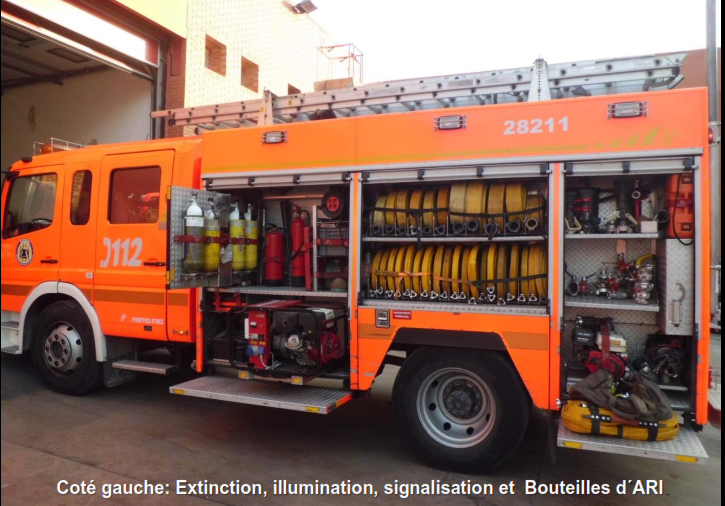 Les sapeurs-pompiers espagnols et la désincarcération 
Consortium Départemental Pompiers de Valencia)
BUP: Bomba Urbana Pesada
(Pompe Urbaine Lourde)
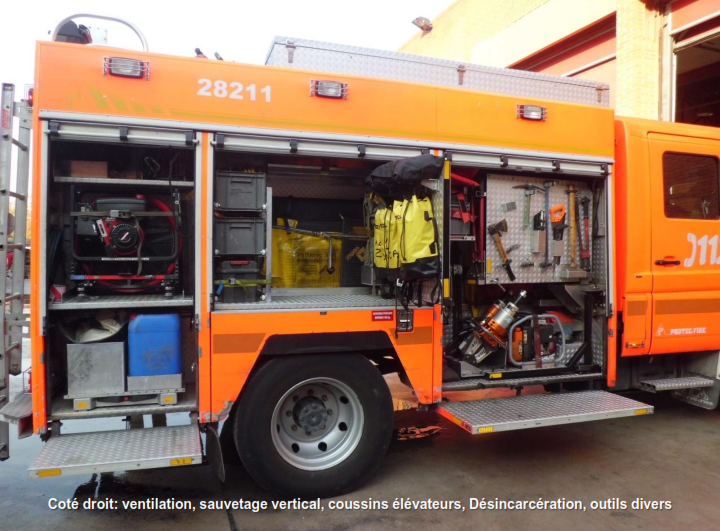 Les sapeurs-pompiers espagnols et la désincarcération 
Consortium Départemental Pompiers de Valencia)
BUP: Bomba Urbana Pesada
(Pompe Urbaine Lourde)
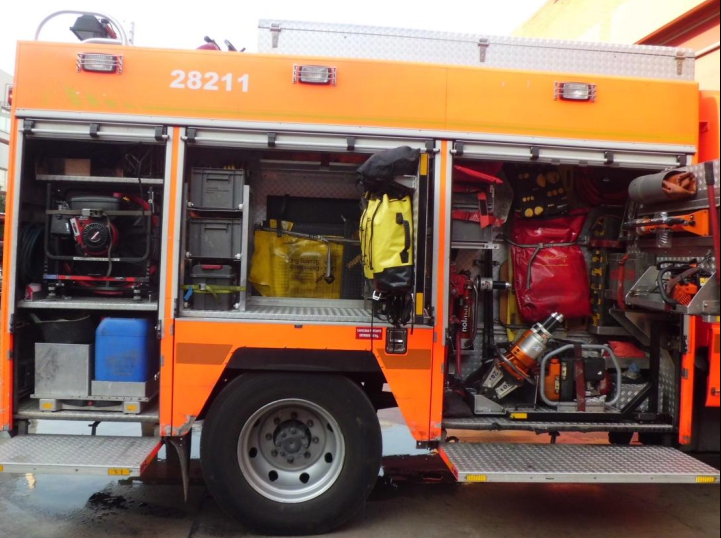 Les sapeurs-pompiers espagnols et la désincarcération 
Consortium Départemental Pompiers de Valencia)
BUP: Bomba Urbana Pesada
Matériel désincarcération
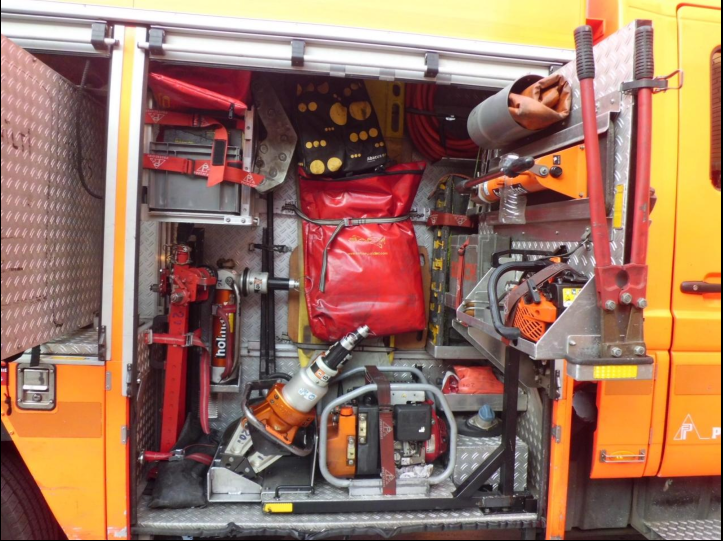 Les sapeurs-pompiers espagnols et la désincarcération 
Consortium Départemental Pompiers de Valencia)
Tous les BUP: Bomba Urbana Pesada disposent du même matériel de désincarcération et secours
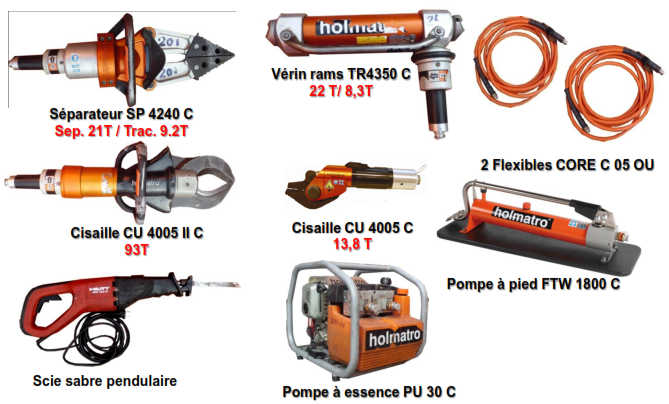 Les sapeurs-pompiers espagnols et la désincarcération 
Consortium Départemental Pompiers de Valencia)
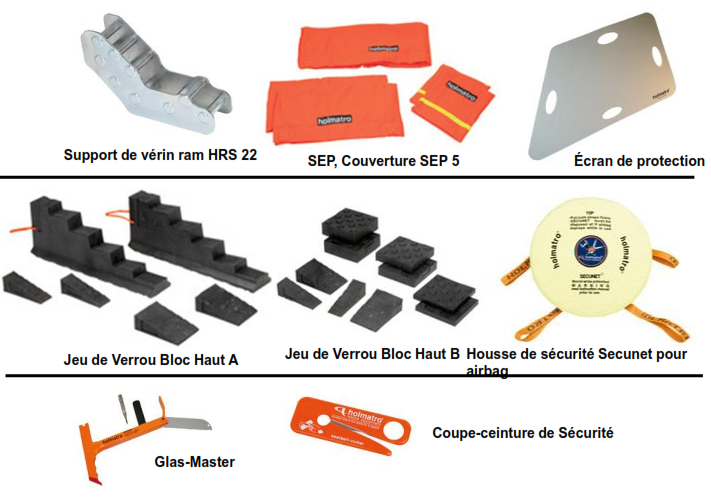 Les sapeurs-pompiers espagnols et la désincarcération 
Consortium Départemental Pompiers de Valencia)
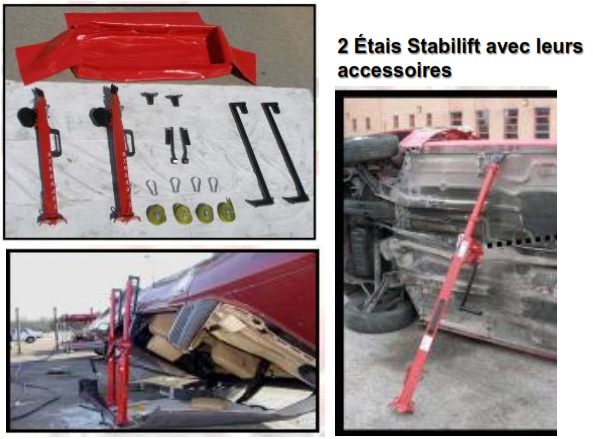 Les sapeurs-pompiers espagnols et la désincarcération 
Consortium Départemental Pompiers de Valencia)
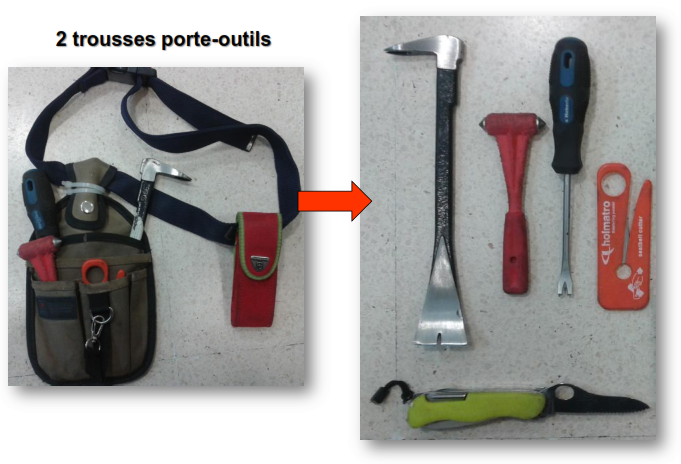 Les sapeurs-pompiers espagnols et la désincarcération 
Consortium Départemental Pompiers de Valencia)
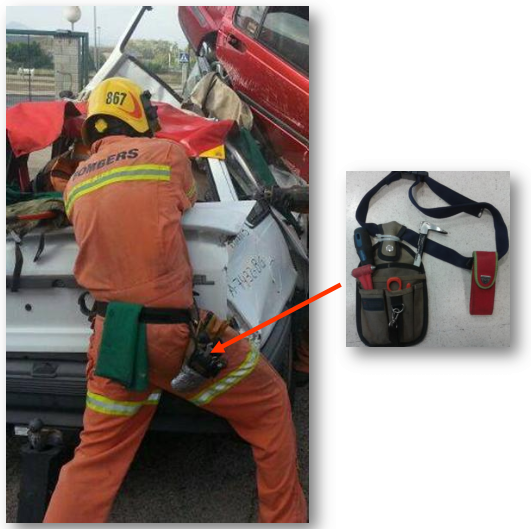 Les sapeurs-pompiers espagnols et la désincarcération 
Consortium Départemental Pompiers de Valencia)
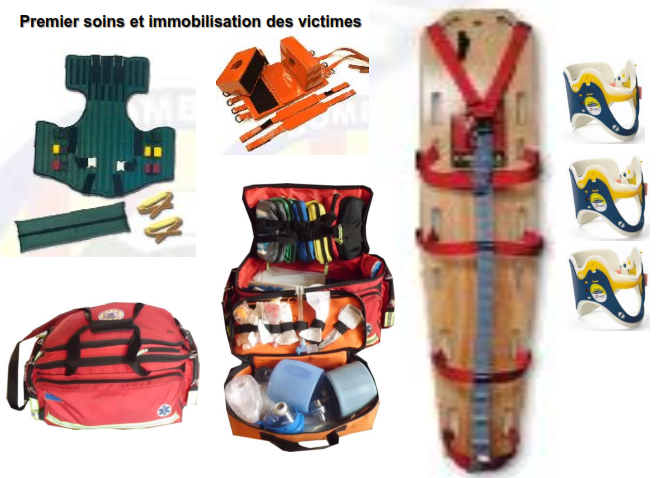 Les sapeurs-pompiers espagnols et la désincarcération 
Consortium Départemental Pompiers de Valencia)
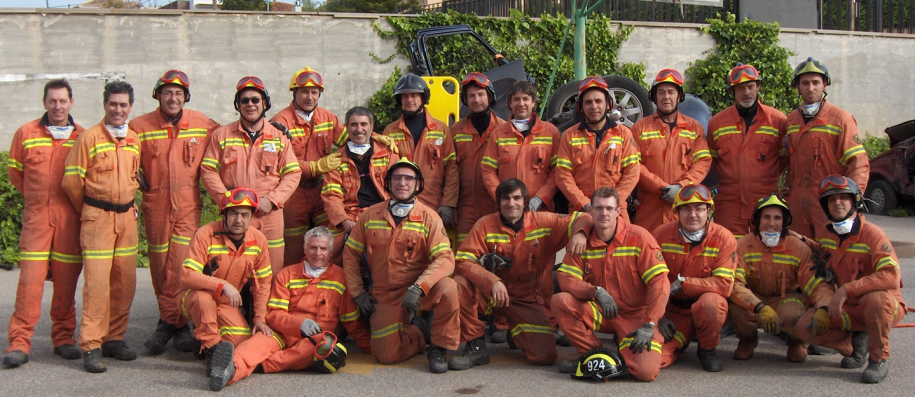 NORMALISATION DE LA PROCÉDURE OPÉRATIONNELLE 
 ET IMPLANTATION ENTRE TOUS LE PERSONNEL INTERVENANT
Les sapeurs-pompiers espagnols et la désincarcération 
Consortium Départemental Pompiers de Valencia)
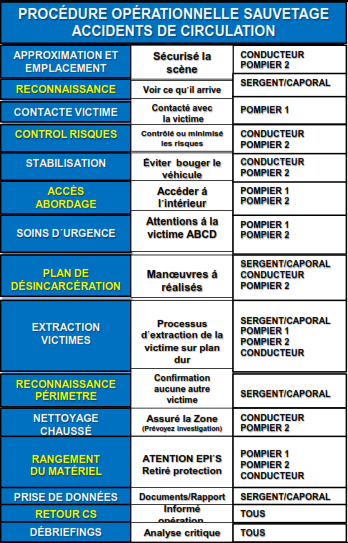 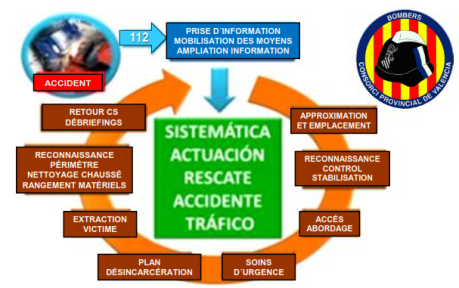 Les sapeurs-pompiers espagnols et la désincarcération 
Consortium Départemental Pompiers de Valencia)
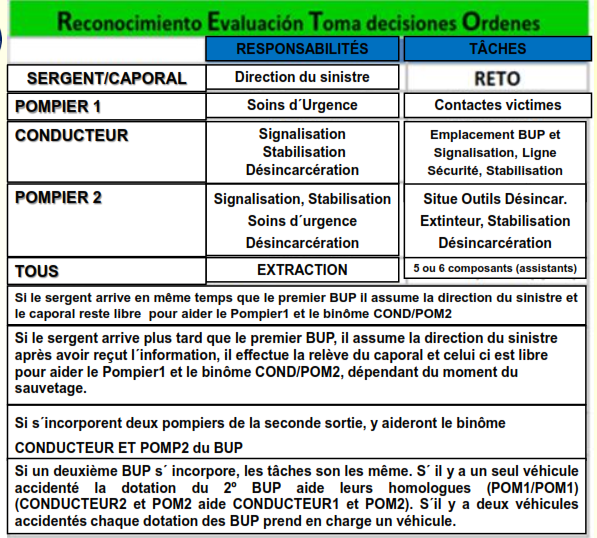 Les sapeurs-pompiers espagnols et la désincarcération 
Consortium Départemental Pompiers de Valencia)
Élaboration d´un manuel de 159 pages:

« Procédure de base pour intervention 
en sauvetages en accidents de la circulation »
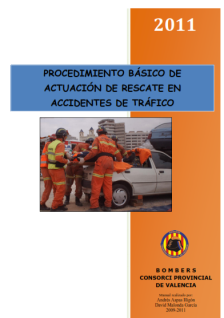 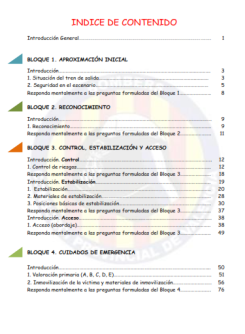 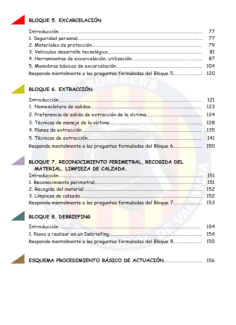 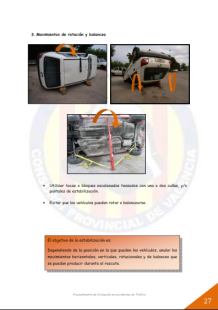 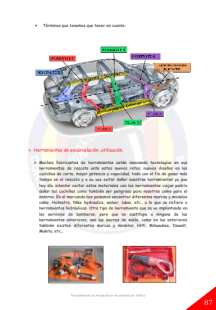 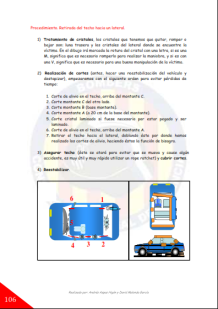 « Guide Opérationnel Départemental de Référence »
  
Interventions d´urgence sur les véhicules
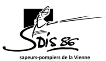 Les sapeurs-pompiers espagnols et la désincarcération 
Consortium Départemental Pompiers de Valencia)
Élaboration:

« Fiches de Pratiques »
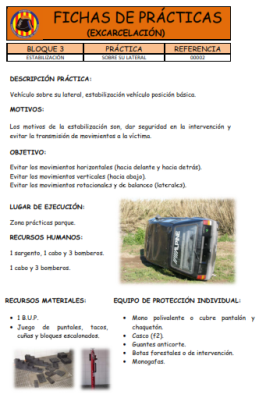 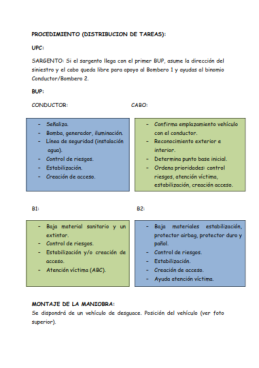 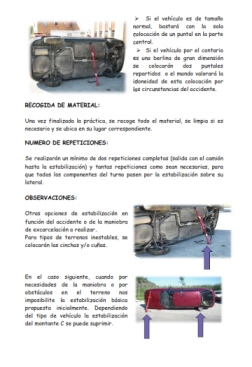 « Procédure de base pour intervention  en sauvetages en accidents de la circulation

 Fiches de Pratiques

Servent de guide pour que les Chef de Garde dirige les manœuvres avec leur personnel. 
Manœuvres établit selon une liste qui vient mensuellement  de la Section d´Opérations Départemental
Les sapeurs-pompiers espagnols et la désincarcération 
Consortium Départemental Pompiers de Valencia)
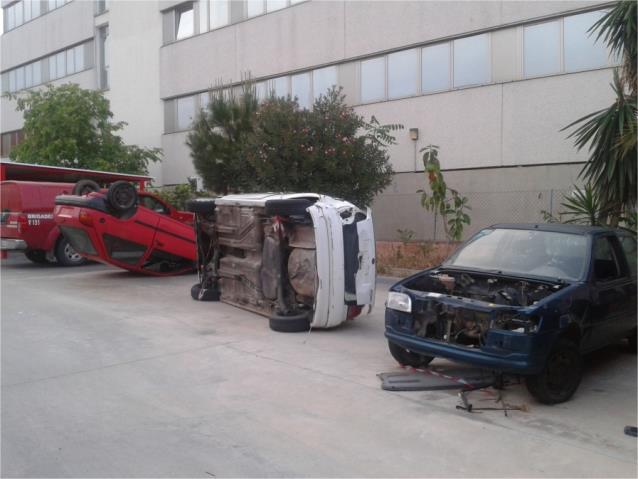 Les sapeurs-pompiers espagnols et la désincarcération 
Consortium Départemental Pompiers de Valencia)
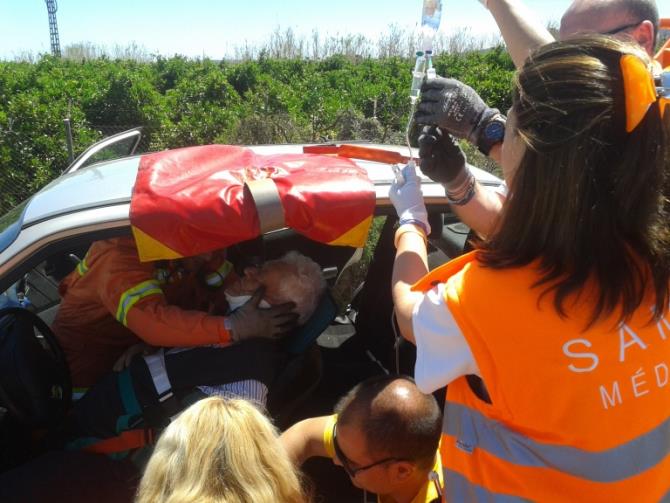 Le Consortium Départemental de 
Pompiers de Valencia n´a pas 
d´ambulances.

Celles-ci son gestionnés par des
entreprises privées, sauf les 
SAMU qui ont une gestion mixte:

 Véhicule et conducteur:
 entreprise privée

 Médecin et Infirmier:
 fonctionnaires.
Durant les interventions, nous travaillons en coordination avec le personnel médical, qui stabilise les victimes et nous on les désincarcère et  les extrayons des véhicules
Les sapeurs-pompiers espagnols et la désincarcération 
Consortium Départemental Pompiers de Valencia)
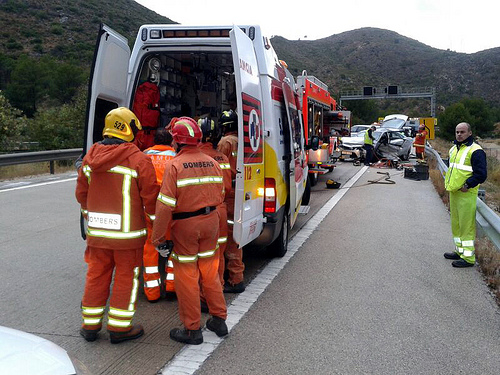 En Espagne trés peut de Services Incendies et Secours ont des ambulances. 
Quelques exceptions: Province de Ciudad Real, Communauté Navarra, Pompiers Municipaux de Zaragoza et Valencia.
Les sapeurs-pompiers espagnols et la désincarcération 
Consortium Départemental Pompiers de Valencia)
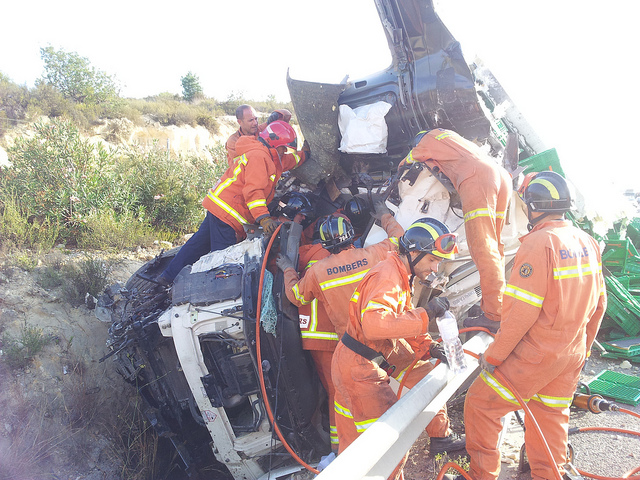 MERCI DE 
VOTRE ATTENTION
Les sapeurs-pompiers espagnols et la désincarcération 
Consortium Départemental Pompiers de Valencia)